Aplikácia na tvorbu testov pre žiakov so ŠVVP
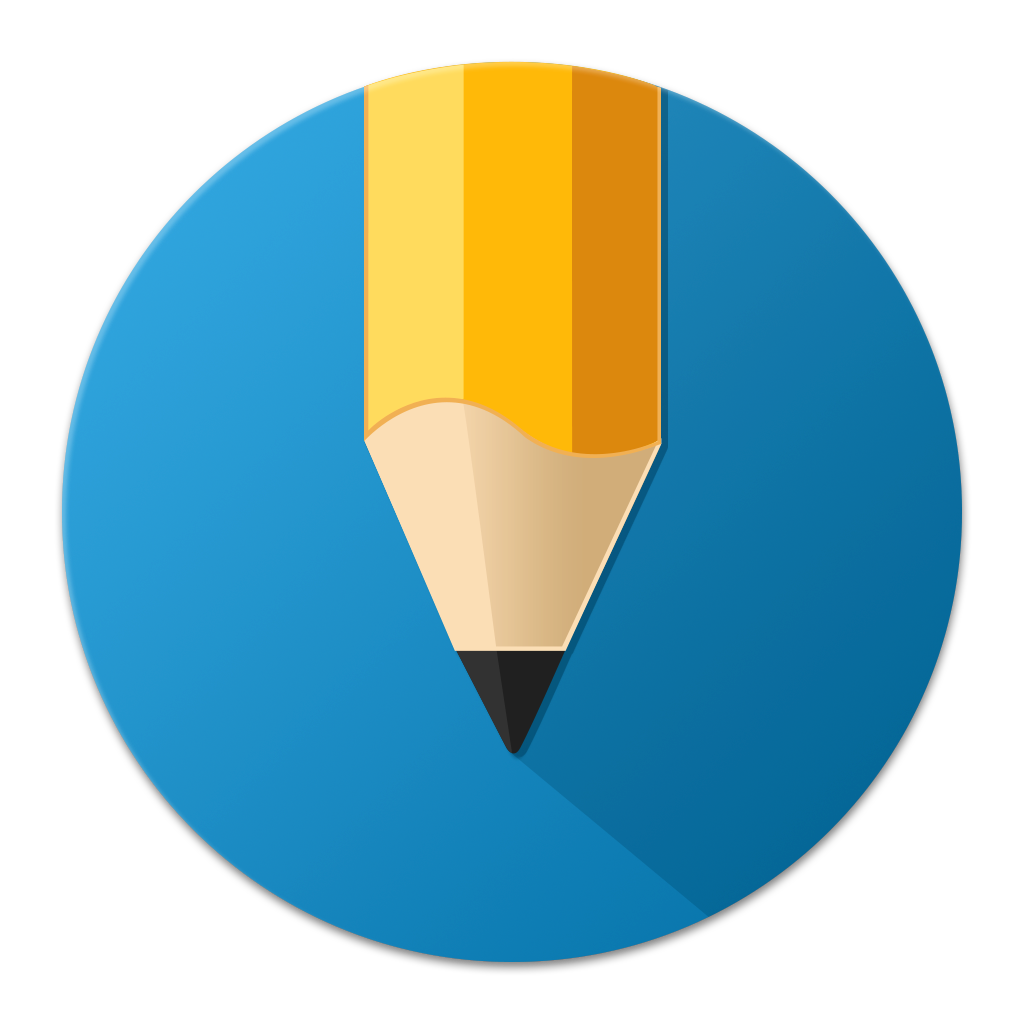 Školiteľ: Mgr. Lucia Budinská, PhD.


Mattová Michaela
Základné informácie
Aplikácia určená pre žiakov so ŠVVP na druhom stupni ZŠ
Dve používateľské rozhrania:
Učiteľ 
Zobrazenie žiakov so špecifickými potrebami
Priradiť k žiakovi potreby
Hromadná registrácia žiakov
Vytvorenie testov
Zobrazenie dosiahnutých výsledkov
Výber testov spomedzi uložených

Žiak
registruje konto/prihlási sa do konta
Vyplní test
Zobrazenie výsledkov
Typy úloh v testoch
Interaktívne vytváranie úloh s možnosťami pridávania špecifických potrieb pre dané poruchy 
možnosť zakliknutia použiť číselné osy a nastavenie rozmedzia od do
možnosť zakliknutia použiť bloky (pri matematických operáciách)
možnosť zakliknutia rozdeliť každú vetu do nového odseku
Grafická úprava textu, zväčšenie a zmenšenie v správnom čitateľnom fonte
Zobrazenie časovača pre lepšiu orientáciu sa v čase
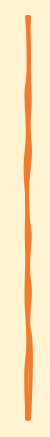 Plán a postup práce
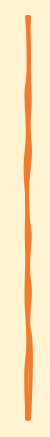 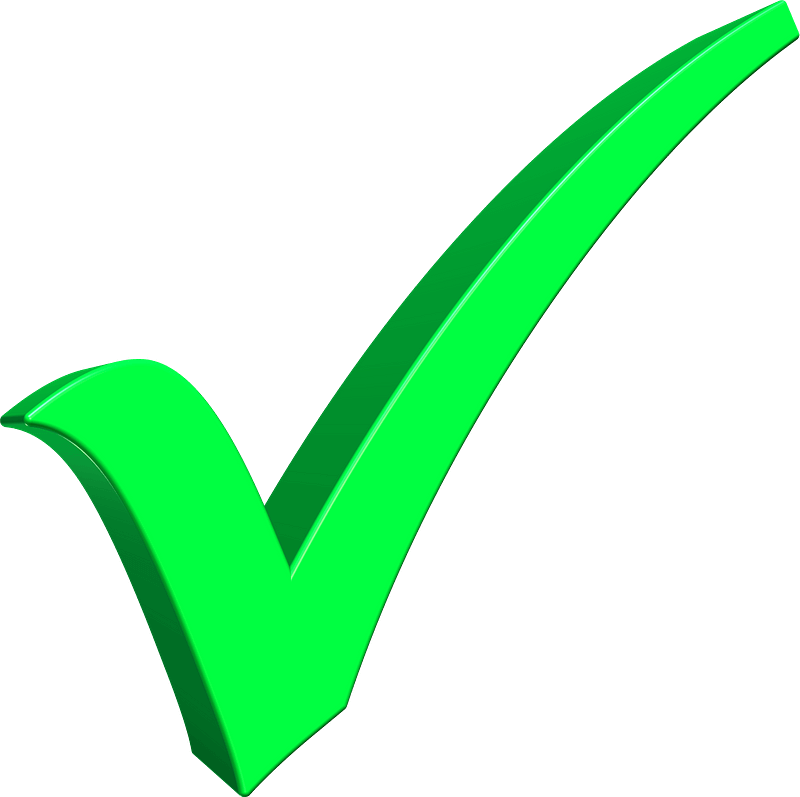 Používateľské rozhranie 
Návrh databázy
Grafický návrh aplikácie
Vytváranie,pridávanie testov v prostredí učiteľa
Spracovanie testu/správnych odpovedí
Zobrazenie vytvorených testov/zobrazenie skóre/počet bodov za jednotlivé vypracované testy pre daného žiaka
Zlepšenie grafickej stránky
Testovanie aplikácie na ZŠ Pavla Horova
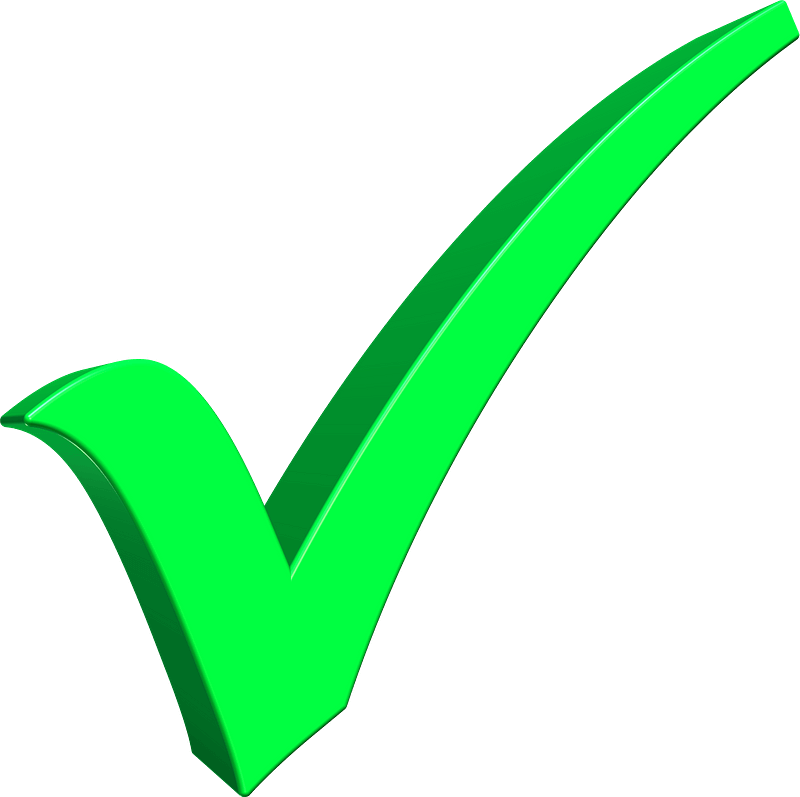 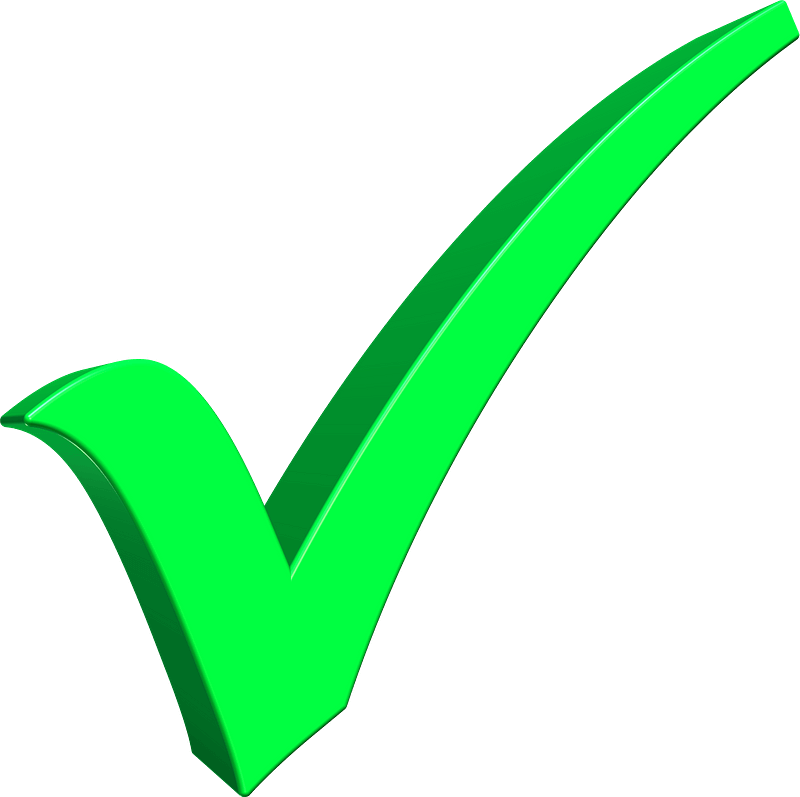 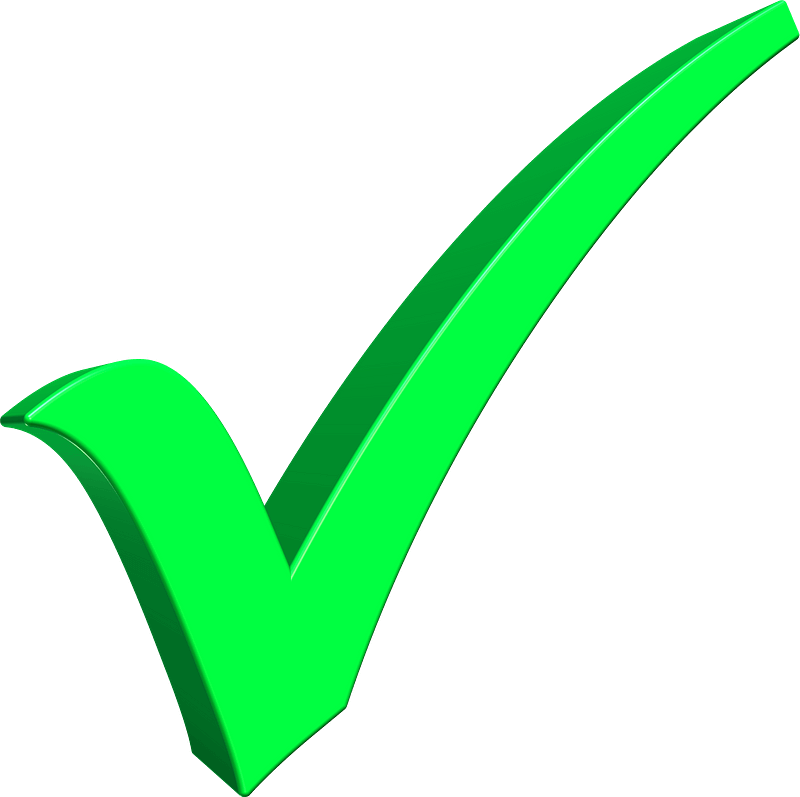 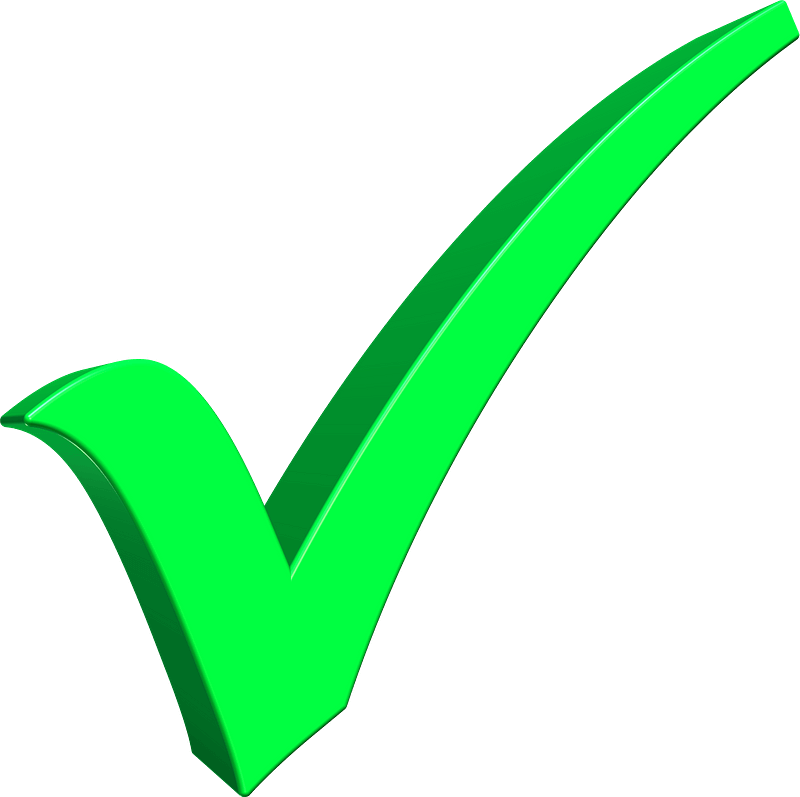 Registrácia
Prihlásenie
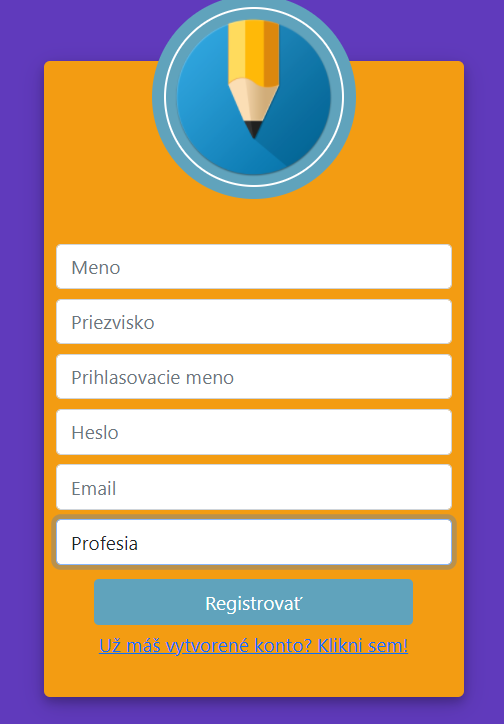 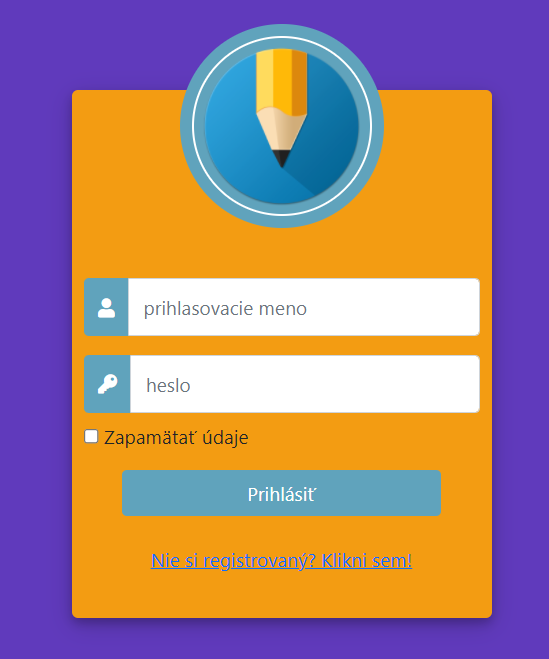 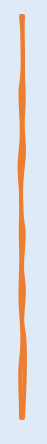 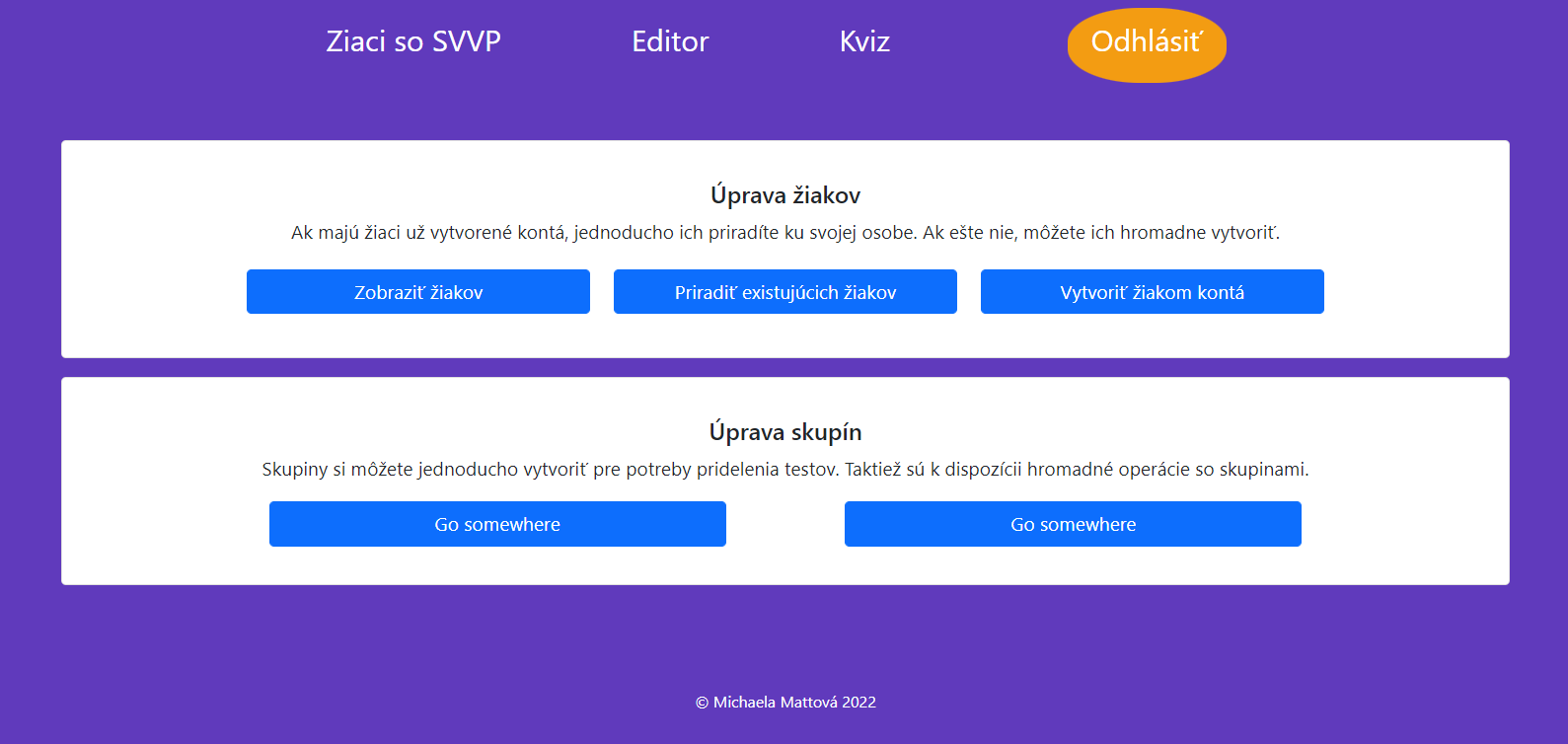 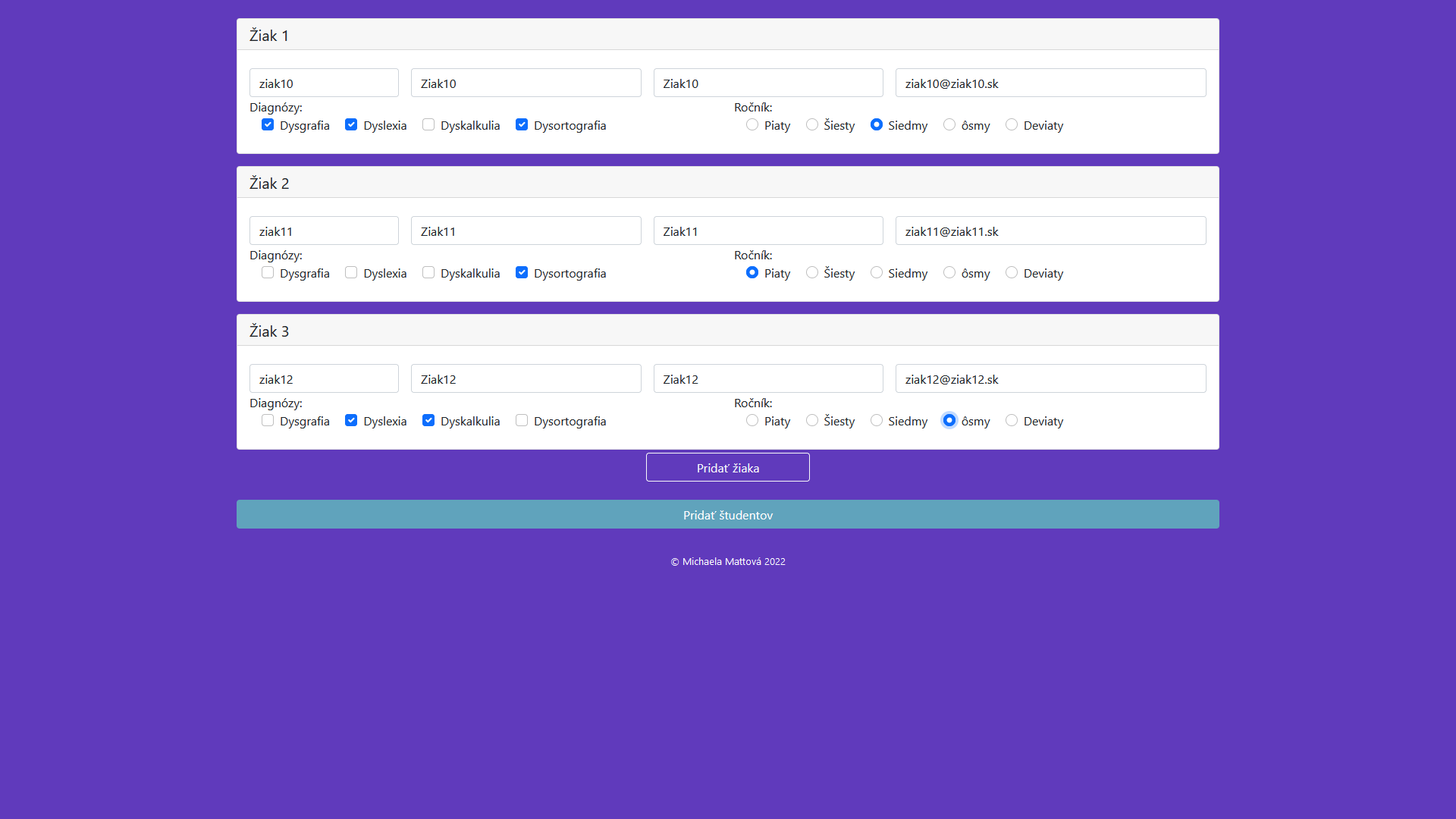 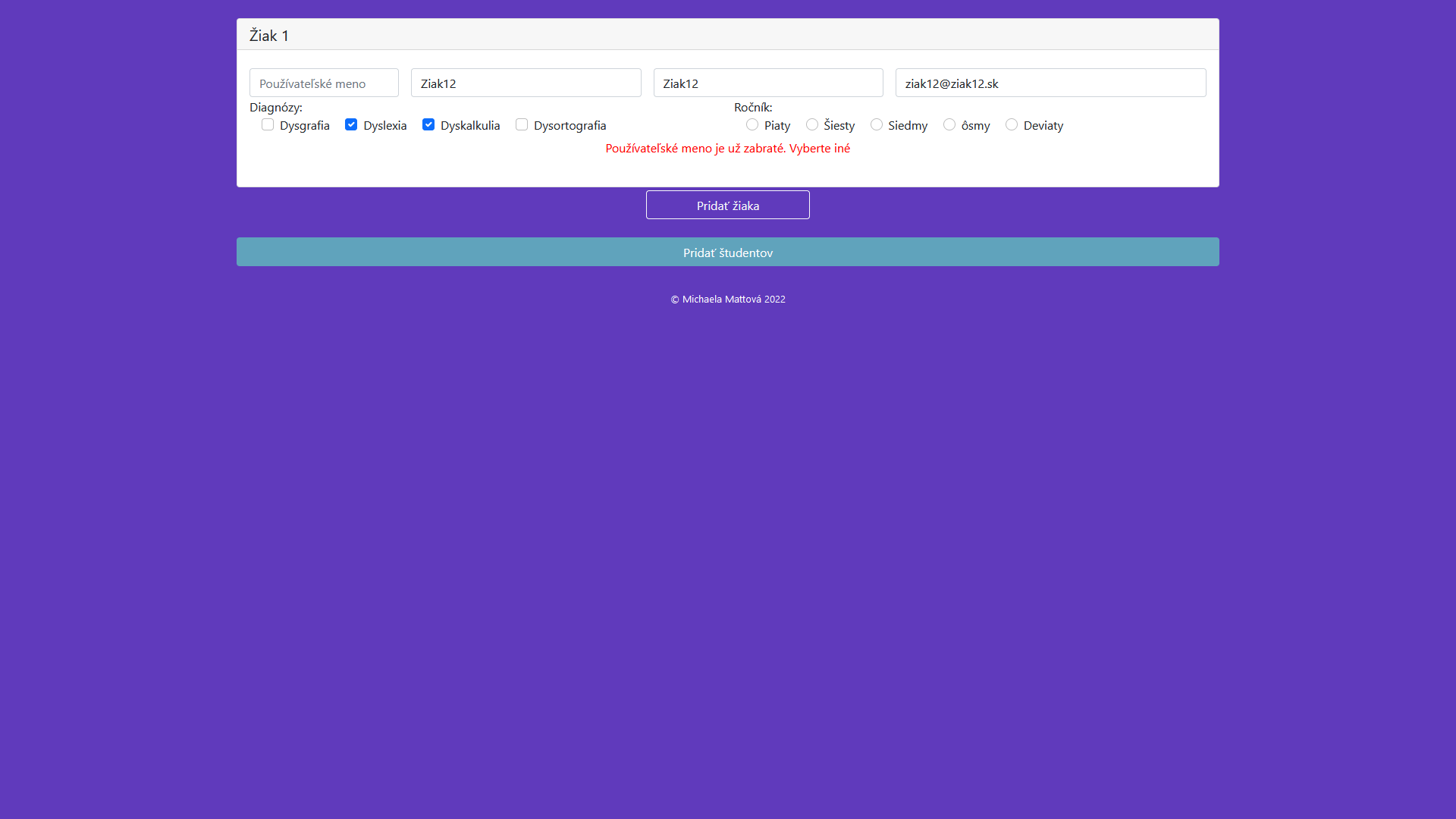 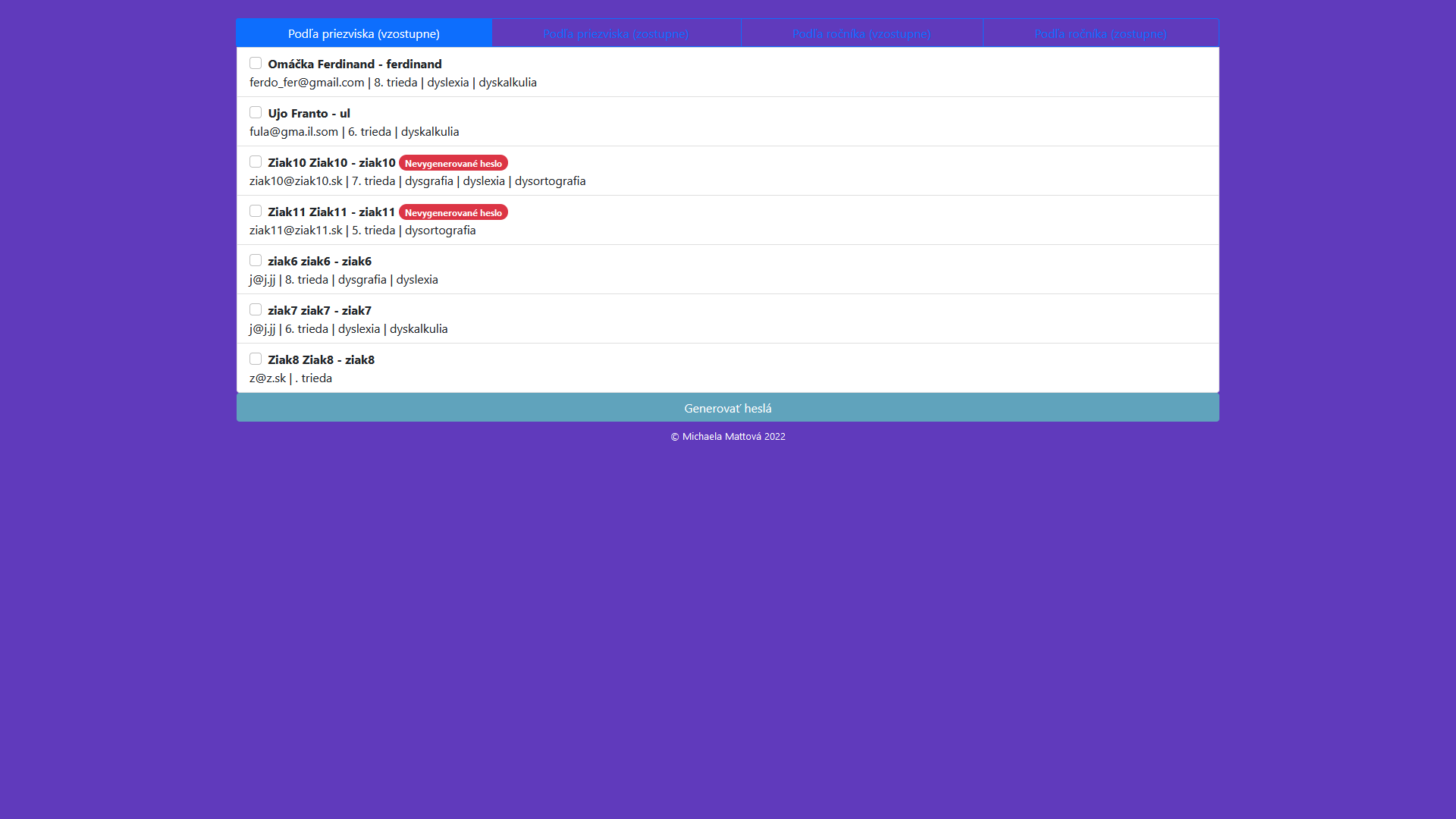 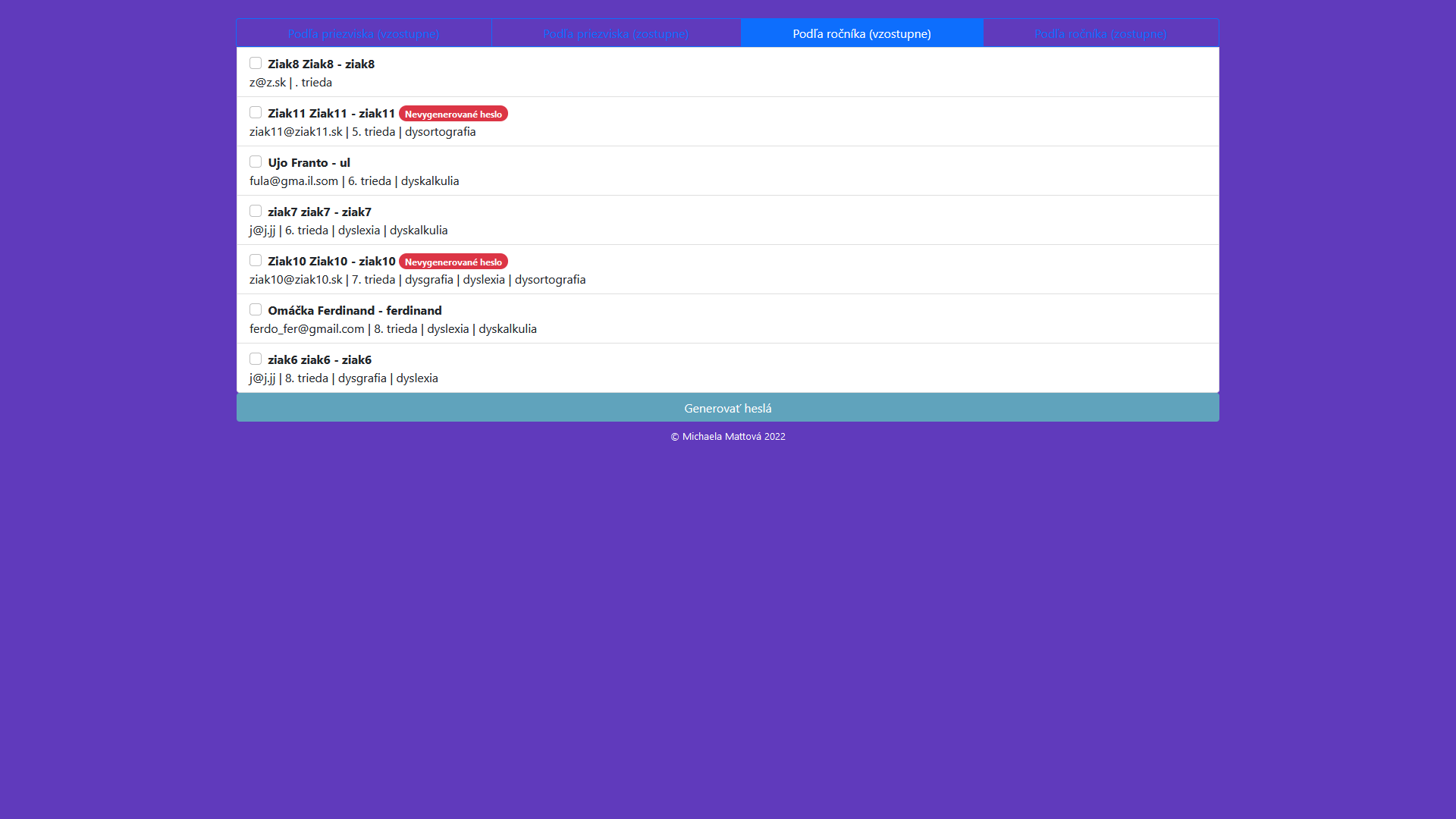 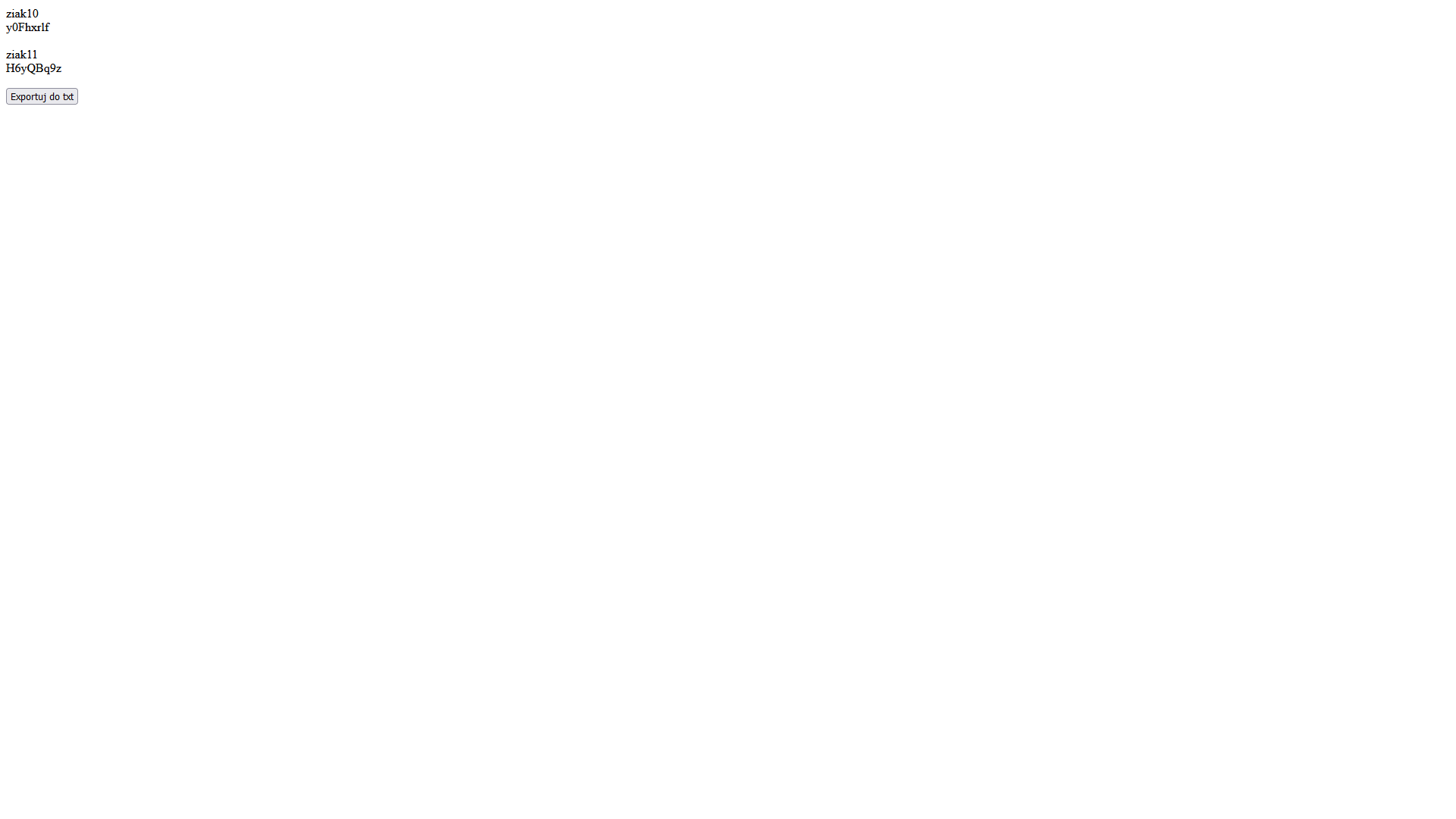 Generovanie hesla
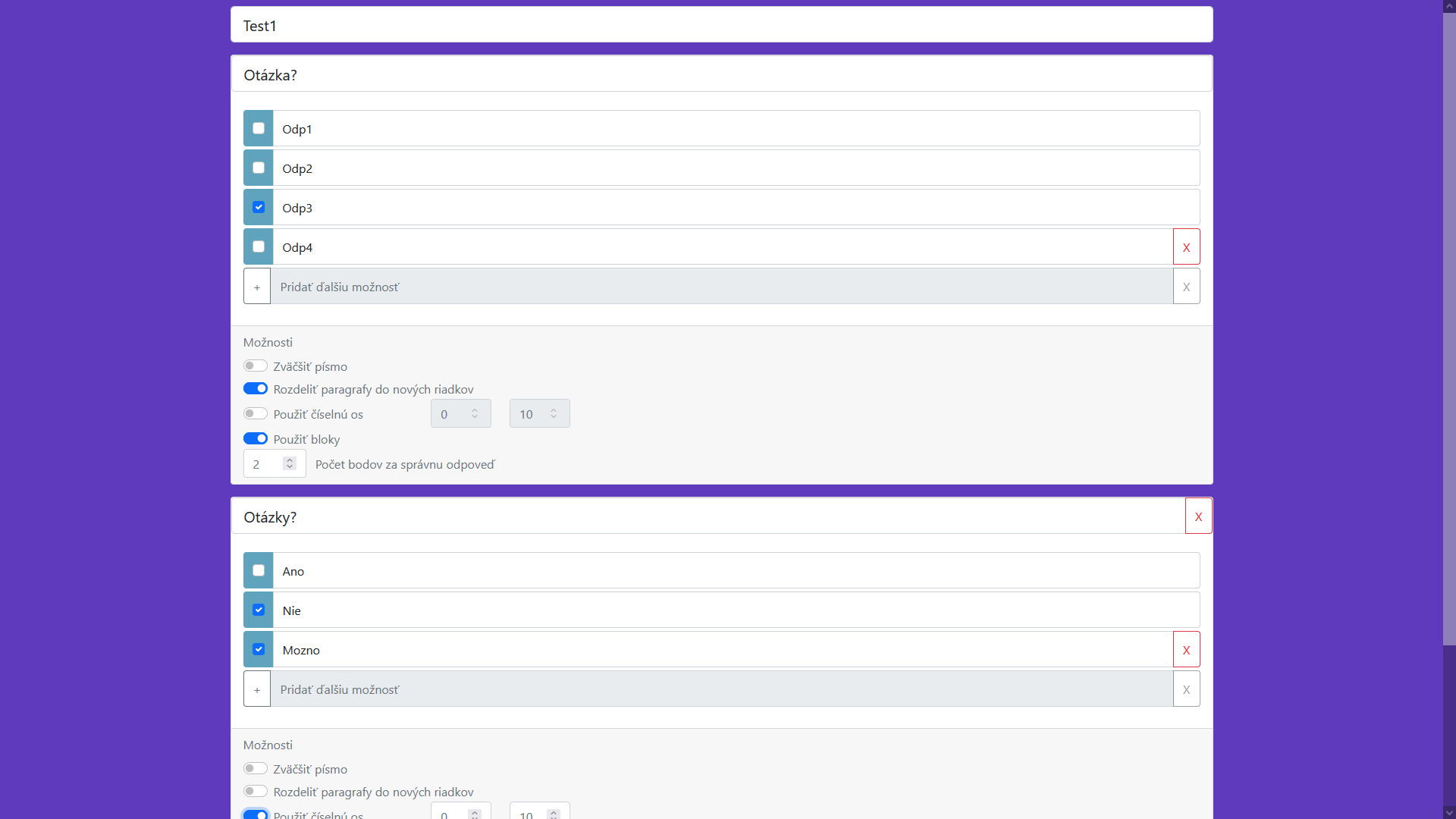 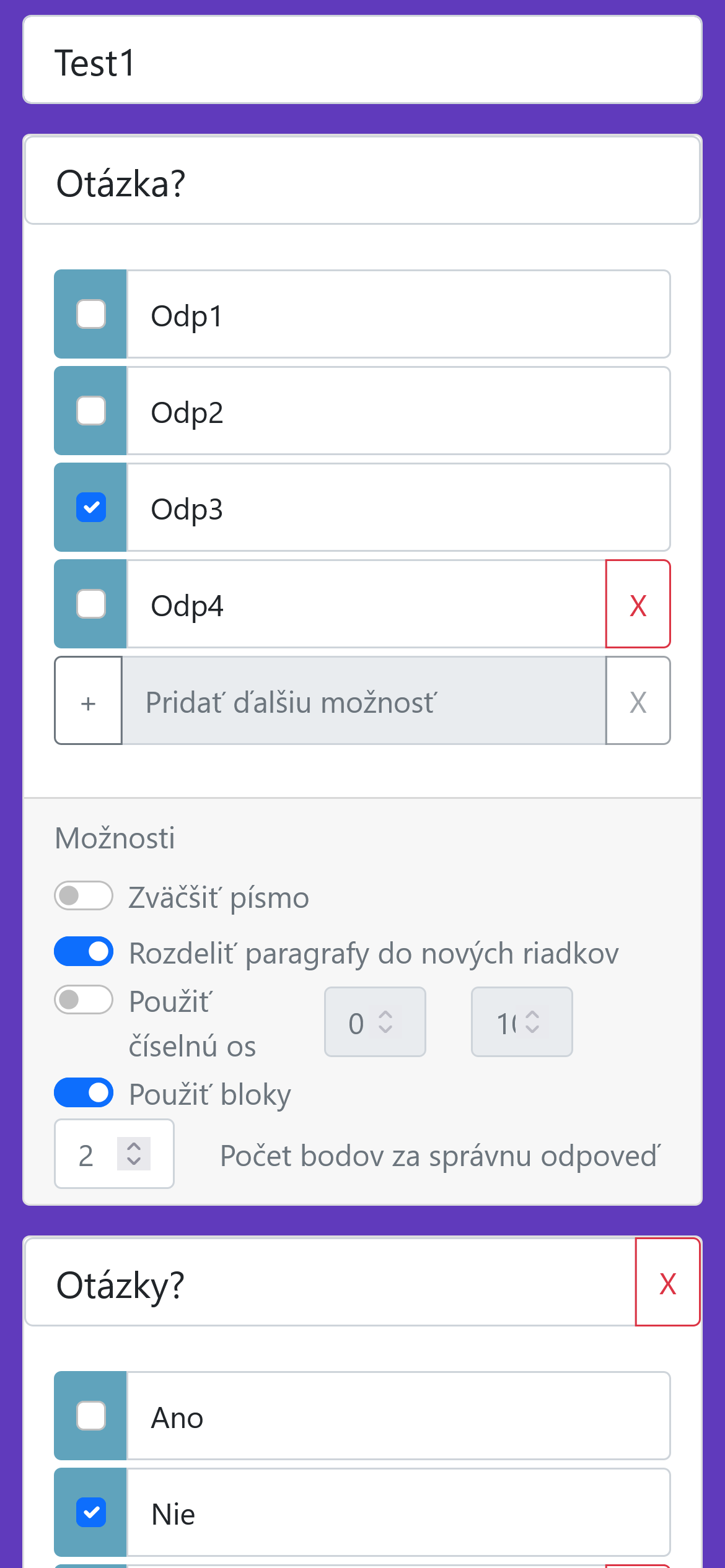 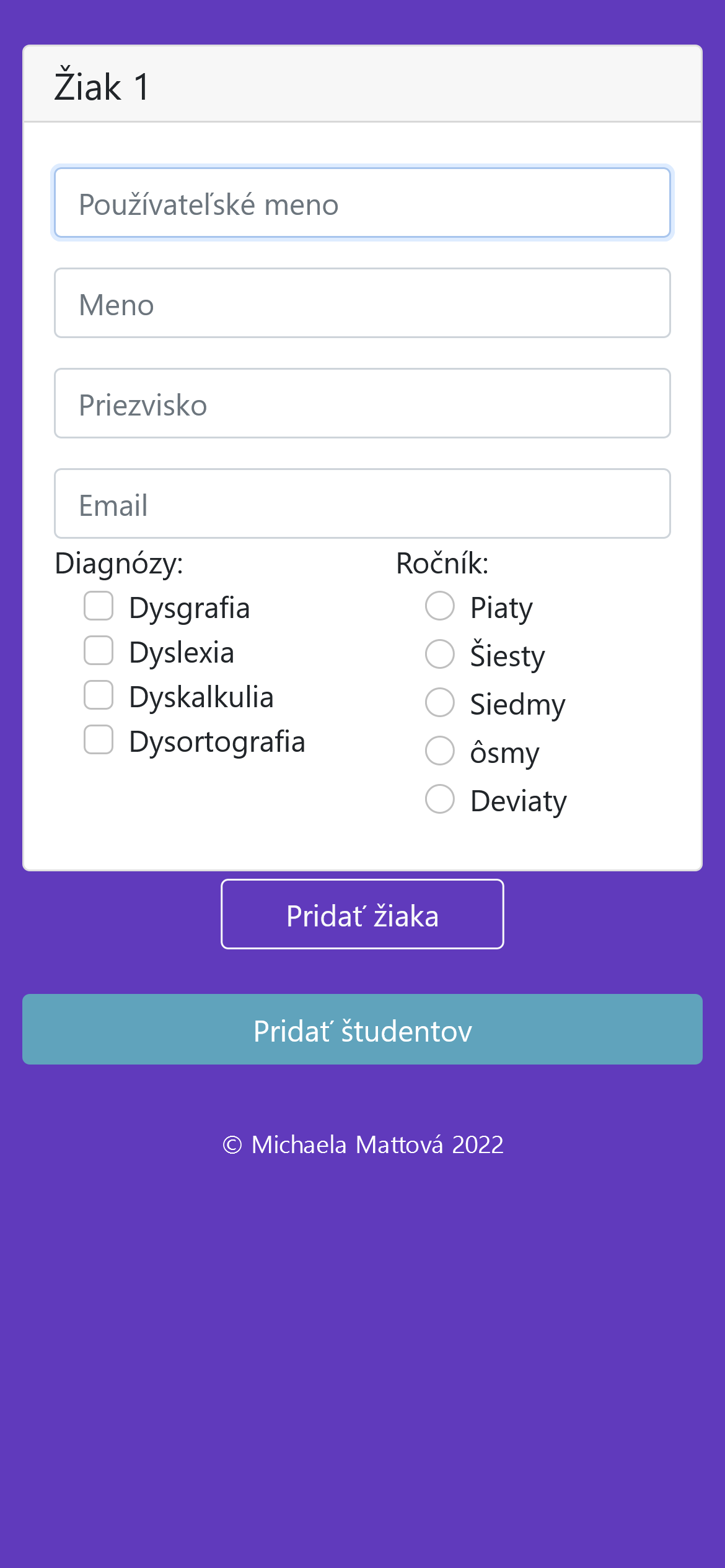 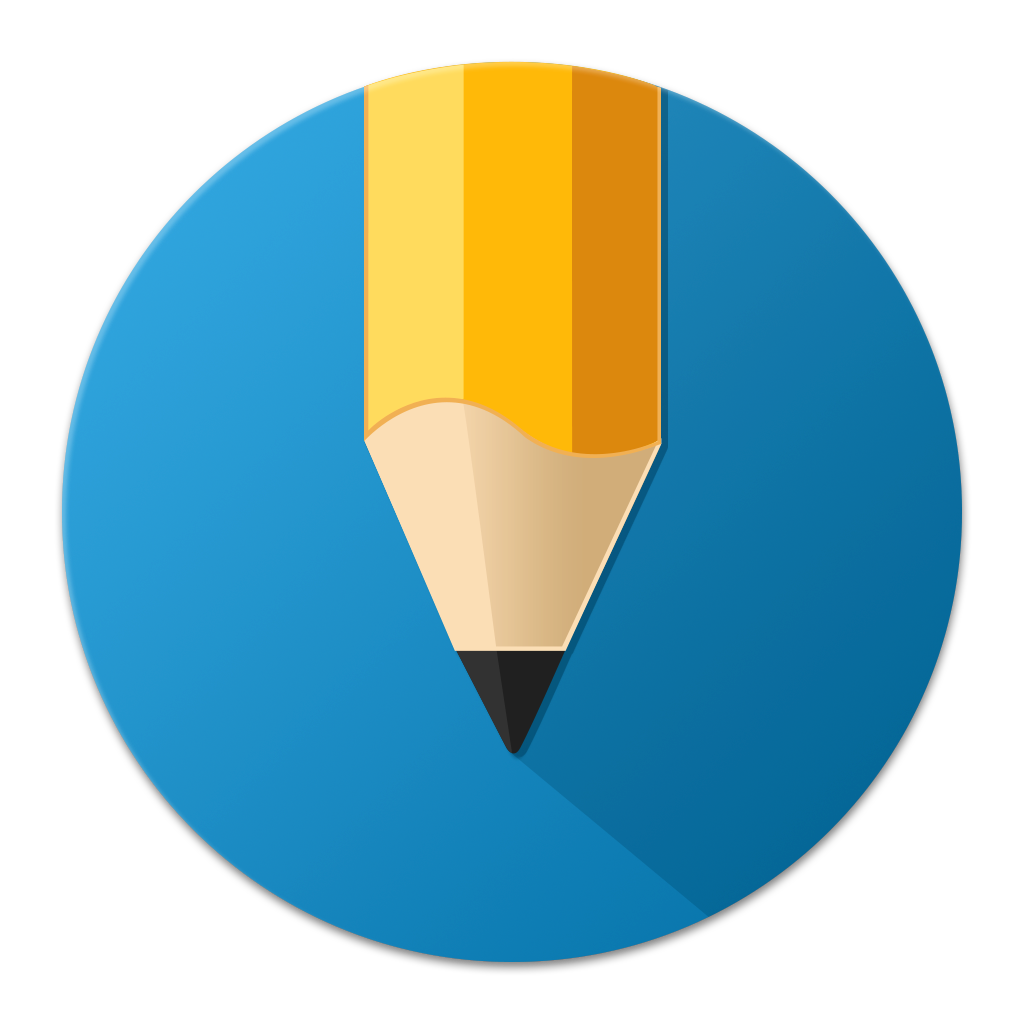 Ďakujem za pozornosť!